Comment les feuilles changent de couleur en automne ?
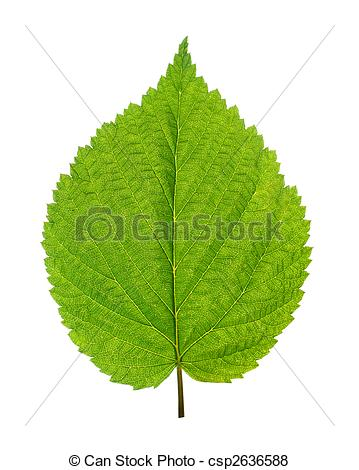 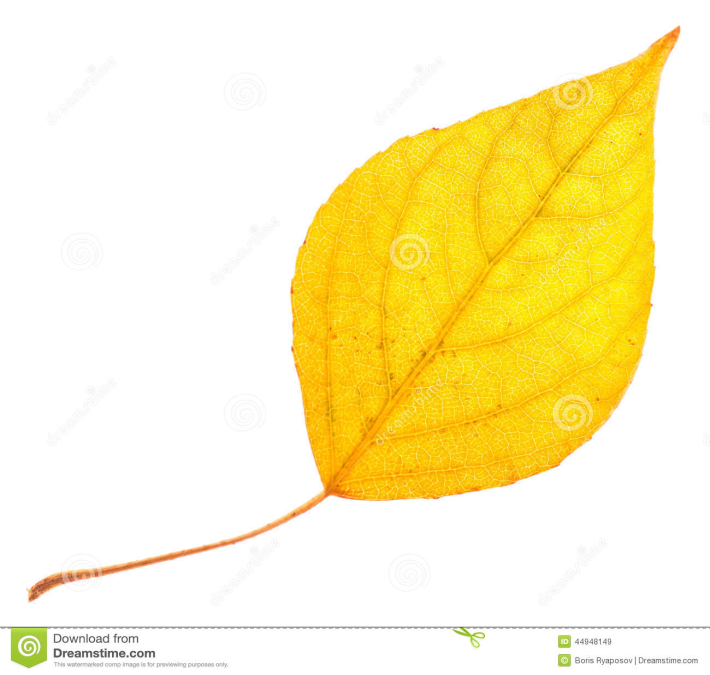 Sommaire:
Hypothèse :
Introduction :
Expérience :
Observation :
Conclusion :